Wawancara Perawatan Kesehatan
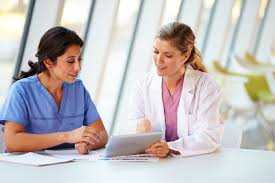 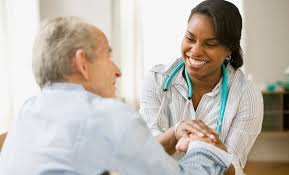 Yuzi Wiraayu Putri
Hubungan kolaboratif Penyedia Layanan Kesehatan-Pasien
Tujuan 
Mengembangkan hubungan timbal-balik
Saling bertukar informasi
Mengidentifikasi masalah
Mencari solusi
Pasien yang lebih aktif akan merasa lebih puas dengan pelayanan yang mereka terima
Layanan kesehatan yang berpusat pada pasien akan memberikan kontribusi yang positif terhadap kesembuhan pasien
Membuat Hubungan Kerjasama
-Berbagi kontrol.
-Menurunkan jarak relasional. 
-Menghargai keanekaragaman.
-Menciptakan dan mempertahankan kepercayaan.
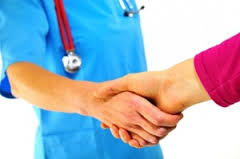 1. Berbagi kontrol
Dokter : menentukan waktu, situasi, struktur wawancara
Pasien : banyak bertanya, menjawab pertayaan secara singkat, dll
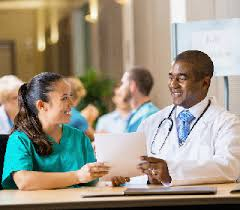 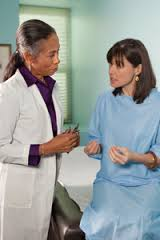 2. Menurunkan jarak relasional
Dokter / penyedia :Tidak selalu “bersembunyi” di balik seraram, kebijakan, dan keahlian.
Pasien : tidak selalu “bersembunyi” di balik pakaian rs, kondisi kesehatan,dan ketidaktahuan.
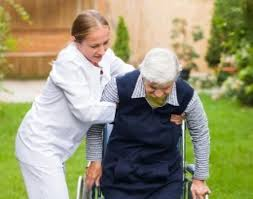 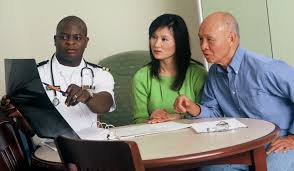 3. Menghargai keanekaragaman
Jenis kelamin
Umur
Budaya
stereotip
4. Menciptakan dan mempertahankan   kepercayaan
Kepercayaan dibangun saat di awal waktu wawancara  bisa melalui humor, menciptakan lingkungan yang mendukung, persepsi positif.
Membuka Wawancara
Meningkatkan Iklim
Bersikap sensitif dan personal
Mengadaptasi pembukaan
1. Meningkatkan Iklim/suasana
Menciptakan suasana yang membuat pasien bebas dalam mengekspresikan pendapat, perasaan, dan sikap
pilih lokasi atau ruangan yang nyaman, menarik, tenang, tidak mengancam, bebas dari gangguan
2. Bersikap sensitif dan personal
Buka wawancara dengan ucapan yang menyenangkan seperti sapaan pribadi 
Memperkenalkan diri dengan tidak menunjukkan gelar 
Memulai interaksi dengan pembicaraan ringan
3. Mengadaptasi Pembukaan
Menggunakan wawancara elektronik sebelum kunjungan berlangsung.
Sebelum wawancara, penyedia meninjau informasi mengenai pasien  memberikan pernyataan konfirmasi
Mendapatkan Informasi
Hambatan dalam mendapatkan informasi
Cara untuk meningkatkan perolehan informasi
Mengatasi hambatan bahasa
1. Hambatan dalam Mendapatkan Informasi
Faktor fisik dan emosional
Pasien tidak mempercayai penyedia layanan
Terlalu banyak pertanyaan dan hanya sedikit pertanyaan yang berhubungan dengan penyakit pasien
Pertanyaan yang cepat dan tertutup
Penggunaan jargon yang membuat pasien tidak mengerti
2. Cara untuk Meningkatkan Perolehan Informasi
Mengajukan dan menjawab pertanyaan
Mengungkapkan cerita
Mendengarkan, menamati, dan berbicara
3. Mengatasi hambatan bahasa
Menggunakan orang lain sebagai translator
keluarga, teman, anak, dll
Menyediakan kursus bahasa utk pekerja di layanan kesehatan
Memberikan Informasi
Penyebab kehilangan dan distorsi informasi
Memberikan informasi yang lebih efektif
1. Penyebab Kehilangan & Distorsi Informasi
Sikap penyedia layanan kesehatan
Lebih fokus terhadap perolehan informasi dibanding memberikan informasi
Meremehkan kebutuhan pasien
Masalah pada pasien
Tidak memahami informasi
Aura otoritas dokter
Bergantung pada lay theories
Metode yang tidak efektif
Penggunaan media tunggal
Informasi yang membebani pasien
2. Memberikan Informasi yang Lebih Efektif
Informasi secara lisan : penekanan vokal pada kata-kata penting, tanggal, angka, peringatan, dan intruksi
Hindari membebani pasien dengan informasi yang berlebihan
Atur informasi secara sistematis
Gunakan berbagai media
Memberikan Penyuluhan & Bujukan kepada Pasien
Hambatan dalam memberikan penyuluhan dan bujukan yang efektif
Memberikan penyuluhan dan bujukan yang efektif
1. Hambatan dalam Memberikan Penyuluhan dan Bujukan yang Efektif
Penyedia memberikan sedikit waktu untuk berbicara dengan pasien
Menggunakan taktik menghalangi (blocking tactics) untuk menghindari konsultasi dan bujukan.
2. Memberikan Penyuluhan dan Bujukan yang Efektif
memilih pendekatan wawancara yang sesuai
Paternalistic approach
Advise and educate approach
Szasz dan Hollender :
Pendekatan direktif
Pendekatan non-direktif
Pendekatan direktif & non-direktif
Memberikan suasana/iklim yang sesuai
Mendorong interaksi
Menimbang solusi
Menutup Wawancara
Baik pasien maupun penyedia layanan harus memahami apa yang telah mereka bicarakan, informasi yang telah mereka tuka, rekomendasi yang telah dibuat, dan kesepakatan yang dicapai.
Memberikan pertanyaan menyelidik
Buat ringkasan selama sesi wawancara secara singkat
Tutup wawancara dengan catatan yang positif dan produktif
Terimakasih